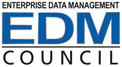 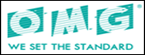 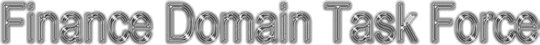 OMG Finance Domain Task Force (FDTF)
Monthly Status/review call
Wednesday January 18th 2017
Agenda
News
FIBO Vocabulary update
OMG FDTF Quarterly Meeting Planning (Reston)
Roadmap and co-ordination
FIBO Process Update
FIBO Status
Status of Current Specifications
Status of upcoming FIBO specifications and FCT activities
Other FIBO Activities
2
News
Master FIBO
Nearing completion!
FIBO Vocabulary 
FIBO-DEBT under way – paused for Master FIBO unification
FND RTF deferred to February
Other FDTF Activities
DLT WG (formerly Blockchain WG)
Regular calls ongoing
Focus on Smart Contracts
Content negotiation
How to render ontologies using HTML / Web browser (weekly call slot – see Doodle poll)
What you see in a browser when you enter the URI of a class or property
FIGI
Last time
Passed the initial step with X9 (recommendation as passed FIGI to board for Oct 17th for recommendation to ISO for ISO certification
BSI already on board and others 
Update on X9 
Had a strongly favorable vote – Passed X9
Advanced to ISO as NWIP by X9
Between now and May (TC68, Rio) need 4 more countries on board to indicate they support NWIP and how
And name a working representative  for that country
See public comments from SSC as have Bloomberg
FIRO – see next slide
3
FIRO Update (as of Nov – update expected)
FIRO-H presented at Chicago (one module of it)
Foundational; will be released under open Source license
Draft documentation available
Talk about this at next month’s MUD Call (30 min)
No overlap FIBO-FND but complementary concepts exist
Would like to consider whether this can contribute to FIBO Foundations
Also consider possible overlap or complemetarity re FIBO-BE as well
Any examples linking to existing regulations? 
Yes but
Regulatory concepts – will these be in a separate vocabulary?
Yes, this is an extension of this one in a separate physical file. 
Can I use FIRO-H to identify analogous concepts between the regs?
4
FIBO Master
All of FIBO including work in progress
Red becomes DirtyPink and is included in FIBO-Master
Aligning with Pink on a section by section basis  
Nearly COMPLETE! 
Next step
Reingest Pink FIBO to CCM
FND-84 refactor for Contract Terms Set
Recent changes in Securities Issuance
Other duplicates as yet unknown
detailed review to follow
CCM minor syntax issues to follow
5
Alignment: Red v Pink/Yellow/Green
Conceptual material (MB)
EDMC-FIBO
Upper Ontology
ext/snap
etc.
etc
etc
SysML (QUDT)
Social Constructs
DEBT
Transactions
REA
LOAN
Commitments
Quantities
IND
Information
FBC
UnitsAndMeasures
MeasurementTypes
MonetaryMeasures
FND
BE
EDM-Council/FIBO Foundations Content Team
6
FIBO Publication requirements
At OMG site
At spec.edmcouncil.org
Requirement:
Be able to return a vocabulary entry for the URI (DF)
What does the B want to see
Whether it comes from OWL or SKOS is not relevant.
But the level of detail needed is closer to what would be in SKOS
Identify close matches etc. per SKOS as well is useful
Critical:
Definition
Synonyms
Origin metadata is also helpful
Domain and range of property
Choices:
Diagrams
Hyperlinks for domain and range of property etc. or not? 
PR has some good ideas for this 
Need to figure this out – separate calls? 
Set this up now – PR to organize this via this list and FIBO Vendor Team
7
OMG Quarterly Meeting March 2017 (Reston VA)
FIBO
FND RTF  -  extend but we want to make a clean closure with the current RTFs.
So plan to close – wrap-up loose ends of the specs; look at FIBO Master
Single OMG FIBO up and running (FIBO Submitters Meeting)
Presentations on:
FIBO Master
Coagulation
FIBO Release (Pink FIBOs = FIBO 2.0)
FIRO To be confirmed
And GRCTC
Risk RFPs

Standards Roadmap and overlaps 
 
Blockchain / DLT
Detailed update from the DLT WG
Workshop
Testing the spec and our understanding
FIBO and DLT components – Treasuries? 
Other Presentations?
8
Tuesday
Morning
FIBO Stuff –
Afternoon
9
Wednesday
Morning



Afternoon
Workshop
10
FTF and RTF Charters (Friday Plenary)
Foundations
1.2 RTF due to report in March
Motion to defer to March
Business Entities
1.2 RTF chartered Sept
Indices and Indicators
1.1 RTF chartered in Sept
Financial Business and Commerce
New RTF 1.1 chartered in September
11
FIGI Status
12
Co-ordination
One FIBO Specification
Reflects all of Pink / Yellow at a chosen point in time
Updated quarterly
13
FIBO Current Specifications Status Overview
FIBO Foundations 
Final version approved by OMG March 2015
Revised 1.1, approved March 2016
RTF for 1.2 deferred to March 2017
FIBO Business Entities
RTF 1.2 chartered Sept
FIBO Indices and Indicators
FTF approved September 2016
RTF 1.0 chartered Sept 2016
FIBO FBC
FTF approved September 2016
RTF 1.0 chartered Sept 2016
14
FIBO: Scope and Content
Upper Ontology
FIBO Foundations: High level abstractions
FIBO Business Entities
FIBO Financial Business and Commerce
FIBO Indices and Indicators
FIBO Contract Ontologies
Securities (Common, Equities)
Securities (Debt)
Derivatives
Loans, Mortgage Loans
Funds
Rights and Warrants
FIBO Pricing and Analytics (time-sensitive concepts)
Pricing, Yields, Analytics per instrument class
FIBO Process
Corporate Actions, Securities Issuance and Securitization
Future FIBO: Portfolios, Positions etc.
Concepts relating to individual institutions, reporting requirements etc.
Key
OMG in process
Draft in CCM/FIBO-V
FIBO: Status
In preparation
OMG Complete
Upper Ontology
FIBO Foundations: High level abstractions
FIBO Business Entities
FIBO Financial Business and Commerce
FIBO Indices and Indicators
FIBO Contract Ontologies
Securities (Common, Equities)
Securities (Debt)
Derivatives
Loans, Mortgage Loans
Funds
Rights and Warrants
FIBO Pricing and Analytics (time-sensitive concepts)
Pricing, Yields, Analytics per instrument class
FIBO Process
Corporate Actions, Securities Issuance and Securitization
Future FIBO: Portfolios, Positions etc.
Concepts relating to individual institutions, reporting requirements etc.
[Speaker Notes: Also viewable in Adaptive – see link on next slide]
FIBO Where is What!
General Information - http://www.edmcouncil.org/financialbusiness
Historical perspective and status
29 FIBO Business Conceptual Ontologies have been built since 2008
 http://www.edmcouncil.org/semanticsrepository/index.html
Contains much detailed downloadable information including models, spreadsheets and XLS files for 29 FIBOs
Github Working Wiki page”
https://github.com/edmcouncil/fibo/wiki
For those who want to get serious soon – Links to UML and RDF/OWL downloadable files for all 29 FIBOs and much much more of Pink and Yellow and Green FIBOs
Browseable and searchable repository with workspaces for all ontologies
http://us.adaptive.com/FIBO/a3/ 

http://www.omg.org/spec/EDMC-FIBO/FND/Current
Contains FIBO-FND in final OMG documentation form including UML and RDF/OWL models for FIBO Foundations
Github wiki is at:
https://github.com/edmcouncil/fibo/wiki/FIBO-Foundations 
http://www.omg.org/spec/EDMC-FIBO/BE/Current
Contains FIBO-BE (Business Entities) In OMG documentation form.  
Github wiki is at
https://github.com/edmcouncil/fibo/wiki/FIBO-Business-Entities 
A working version in testing (“David’s Branch”) is at 
https://github.com/dsnewman/fibo/tree/pink/be
http://www.omg.org/spec/EDMC-FIBO/IND/Current
Contains FIBO-IND (Indices and Indicators) In OMG documentation form
Github wiki is at
https://github.com/edmcouncil/fibo/wiki/FIBO-Indices-and-Indicators .
Pointer to Loans FIBO Github Wiki page
https://github.com/edmcouncil/fibo/wiki/FIBO-Loans 
Pointer to Securities and Equities FIBO Github wiki page
https://github.com/edmcouncil/fibo/wiki/FIBO-Securities-and-Equities
FIBO Atlassian Wiki Spaces
FIBO Overall
https://wiki.edmcouncil.org/display/FIBO/FIBO 
FIBO Content Teams
Foundations
https://wiki.edmcouncil.org/display/FND/FCT-FND 
Business Entities 
https://wiki.edmcouncil.org/display/BE/FIBO+-+FCT+-+Business+Entities 
Indices and Indicators
https://wiki.edmcouncil.org/display/IND/FCT-IND 
Financial Business and Commerce
https://wiki.edmcouncil.org/pages/viewpage.action?pageId=786677 
Loans
https://wiki.edmcouncil.org/display/LOAN/FCT-LOAN 
Securities and Equities
https://wiki.edmcouncil.org/pages/viewpage.action?pageId=786661 
Derivatives
https://wiki.edmcouncil.org/display/DER/FCT-DER 
Vendor Team
https://wiki.edmcouncil.org/display/FVT/FIBO+-+Vendor+Team
18
schema.org Status
Core Extensions submitted
Approved
FIBO Specific parts under way
See FIBO Wiki structure 
Wiki group management as per FCTs (see other notes)
19
Appendices: Background Slides
I Jargon Blaster
II FIBO Infrastructure
III Red FIBO
IV FIBO Content and Status (“scenario” slides)
20
Appendix I: Jargon Blaster
ISO 10962 
Classification of Financial Instruments (CFI)
New version released in Jan 2015
ISO 20022
Messaging standard, UML to XML transformation
incorporated the draft ISO 19312 (WG11)
WG11 model was starting point for most FIBO
ISO 11179 = Metadata Repositories
XBRL = eXtensible Business Reposrting Language
Concepts are in individual “Taxonomies” (model schemas) only (IASB, IFRS, US-GAAP, etc.)
MDDL – Market Data Definition Language
21
Appendix II: FIBO Infrastructure
The “Holy Trinity”
GitHub
JIRA
Jenkins
Wiki
Each FCT and other teams have Wiki area (“Space”)
Minutes, actions etc. posted there
How-to Guide will be posted to Wiki also

Wiki to JIRA Bridge: meeting actions identified in Wikis are also now reflected as JIRA issues
Need for some instruction in this for FCT Leads
22
How-To Guide
Shows overall process to follow in using GitHub and Atlassian Sourcetree, for FCT Leads
Detailed screenshots for each part of the process
New section on definitions added
Additional definitions added
This is the version that is posted on the Wiki
New section on aligning local and remote branches with EDM Council Master
23
Engagement Model
Groups
Each Team is configured as a “Group” in JIRA
This group is then also used for participation in Wiki “spaces”
If you registered for GitHub access, you GitHub ID also becomes your JIRA ID
Group leads will then add you to their team group
Otherwise, you will have received an invitation from JIRA directly
You may want to retrospectively ask to be added to GitHub
Some people are having difficulty accessing the Wiki – there is a synch to be run periodically
24
Process Progress
FCT Process (to be followed by FCT Leads)
Standard template / slides used by all FCT leads
Minutes posted to Wiki
Dennis is doing this fro MB notes; 
FCT leads should take on responsibility for note-taking and publishing
FIBO Proof of Concept Teams
May use any FIBO color as appropriate
Run on same process as FCTs (wiki etc.).
FIBO Vendor Team
Initially focused on tool support for specification activities
Will also extend to potential test assistance, PoCs etc. 
Build / Test / Deploy / Maintain document
This is the definitive reference for all process (see Fig 4 of that)
GitHub / Process User Guide updated
Will extend to overall process over time
25
FIBO Content Teams
Each FIBO Content Team has
A GitHub fork on the FCT Leader GitHub account
A working wiki on the main (EDM Council) GitHub account
Regular meetings
26
Questions?
27